Leerplatform MIRT & METT: (online) participatie in het MIRT
Syd Jordaan
Regien Visser
15 mei 2018
Bevindingen METT & Leerplatform
Online interactie op de MIRT platforms:
Kent verschillende vormen
Over het algemeen moeizaam
Mogelijkheden niet optimaal benut?

Gezamenlijk kijken: hoe kan dat beter?
Uitwisselen kennis, ervaringen en mogelijkheden
Wanneer online, wanneer offline en hoe kunnen deze elkaar versterken?

Directie Participatie van IenW: speelt een rol in online participatietrajecten en brengt ervaring mee op dit vlak! (do’s en dont’s)
Ministerie van Infrastructuur en Waterstaat
2
15 mei 2018
Leerplatform MIRT
Online platform en ‘offline’ bijeenkomsten waarbij uitwisseling van kennis en ervaringen centraal staan
Kernteam IenW, link met RWS
Dit jaar drie prioritaire thema’s:
Werken in gebiedsgerichte bereikbaarheidsprogramma’s
Duurzaamheid in het MIRT
Adaptief programmeren

Zie www.leerplatformmirt.nl voor agenda, nieuws, verslagen, etc.
Ministerie van Infrastructuur en Waterstaat
3
15 mei 2018
Directie Participatie
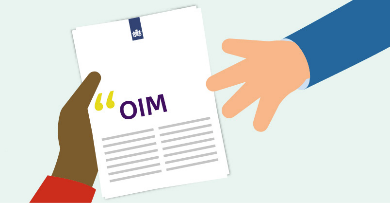 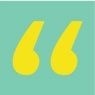 Ministerie van Infrastructuur en Waterstaat
4
15 mei 2018
Participatie......wat is dat nou eigenlijk?
Processen zó organiseren, dat 
Betrokken personen en partijen
Mogelijkheden krijgen tot
Actieve deelname en beïnvloeding

Bruggen slaan tussen mensen, organisaties en leefwerelden. 

beter besluit, beter beleid, betere 
    uitvoering
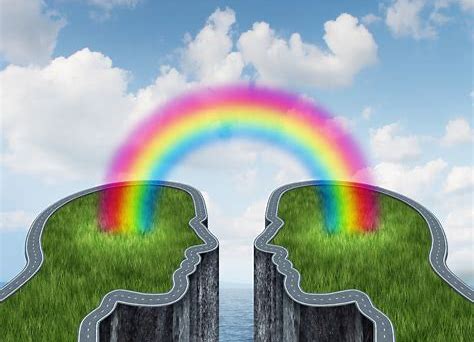 Ministerie van Infrastructuur en Waterstaat
5
15 mei 2018
Kwaliteit staat voorop! Uitgangspunten van IAP2
Degenen die door een besluit worden geraakt, worden in het besluitvormingsproces betrokken.  
De behoeften en belangen van alle betrokkenen, inclusief de beslissers, worden (h)erkend en gecommuniceerd. 
De betrokkenheid van iedereen die mogelijk wordt geraakt door het besluit, of die mogelijk in het besluit is geïnteresseerd, wordt maximaal nagestreefd en gefaciliteerd.  
Deelnemers wordt input gevraagd bij het ontwerp van het participatieproces.
De deelnemers krijgen de informatie de ze nodig hebben om op betekenisvolle wijze te participeren.
De bijdrage van de deelnemers heeft invloed op het besluit.
Naar de deelnemers wordt gecommuniceerd hoe hun input het besluit heeft beïnvloed.
Ministerie van Infrastructuur en Waterstaat
6
15 mei 2018
Ervaringen met online participatie...
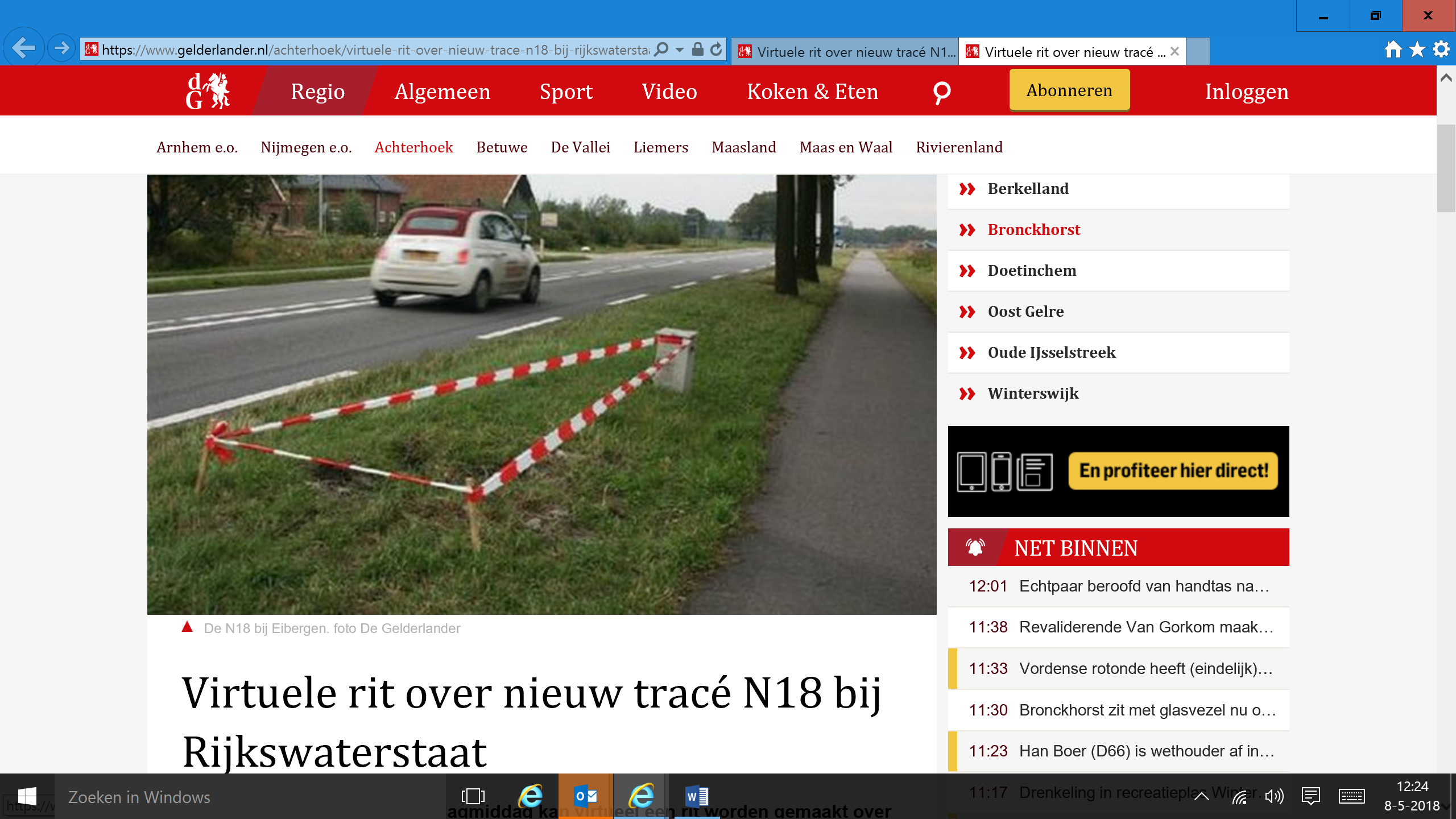 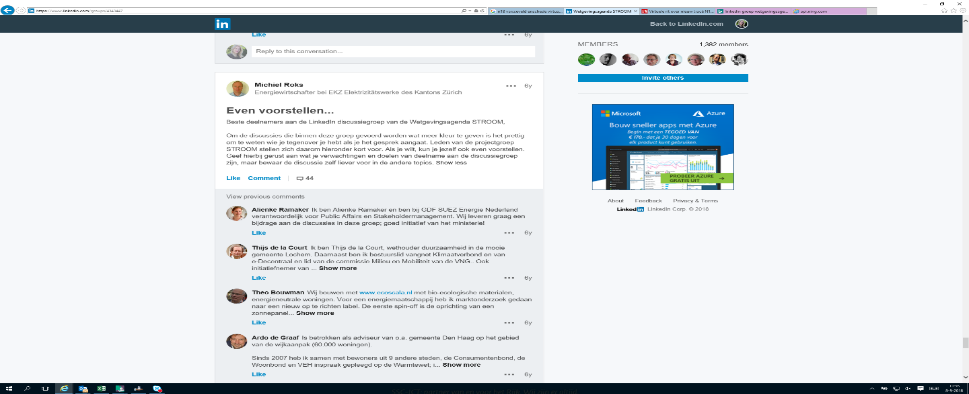 Ministerie van Infrastructuur en Waterstaat
7
15 mei 2018
Do’s en dont’s bij online participatie?
Directie participatie heeft do’s en dont’s vastgelegd in document, digitaal beschikbaar

Een van onze belangrijkste ervaringen:

‘Zet een online gespreksleider in, voor het doorvragen en op gang houden van het gesprek en het zorgen dat iedereen aan het woord kan komen’.
Ministerie van Infrastructuur en Waterstaat
8
15 mei 2018